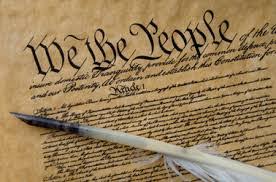 Primary Source
an artifact, document, or other source of information that was created at the time it describes; an original source of information about the topic
Secondary Source
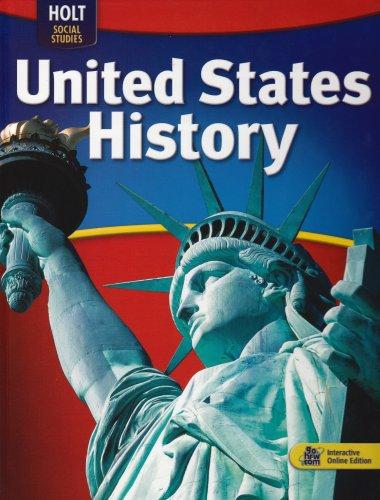 a source about an event, period, or issue in history that was produced after that event (i.e textbook)
Bias
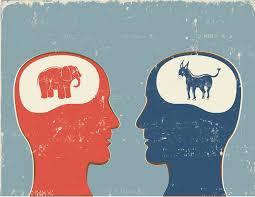 prejudice in favor of or against one thing, person, or group; a person's point-of-view
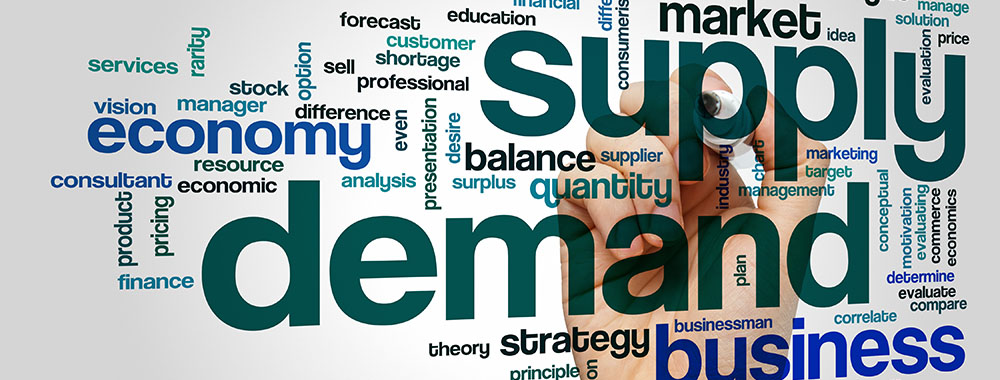 Economics
the study of making, buying, selling and trading of wealth/money/resources.
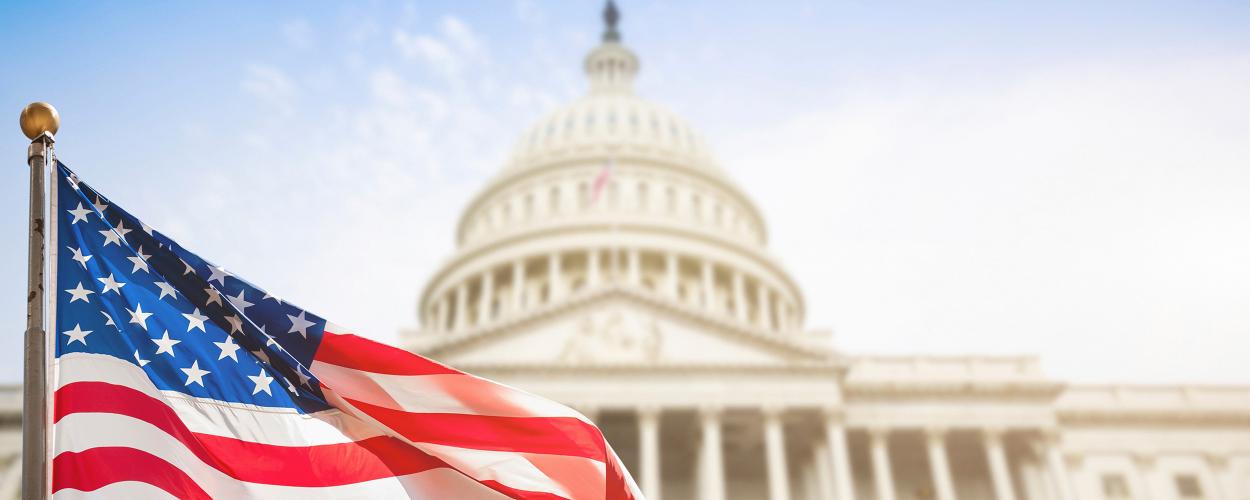 Government
the governing body of a nation or state; makes laws and rules in order to protect its citizens
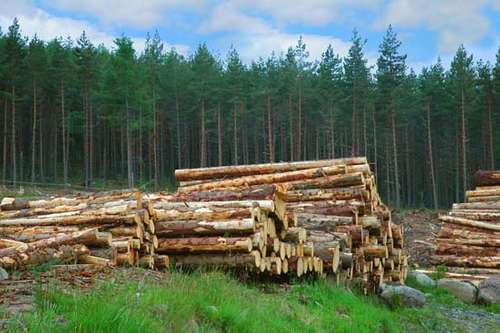 Natural Resources
Materials such as minerals, forests, water, and fertile land that occur in nature and can be used for economic gain
Physical Features
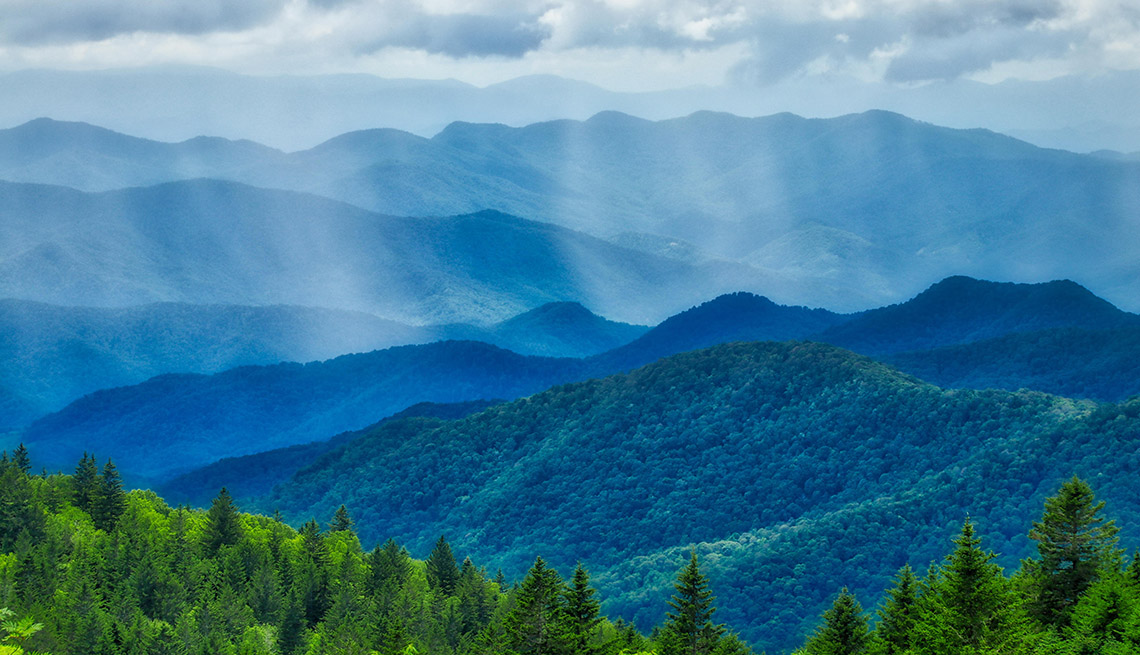 Geographic features you can see (rivers, lakes, mountains, desert, etc)
Relative Location
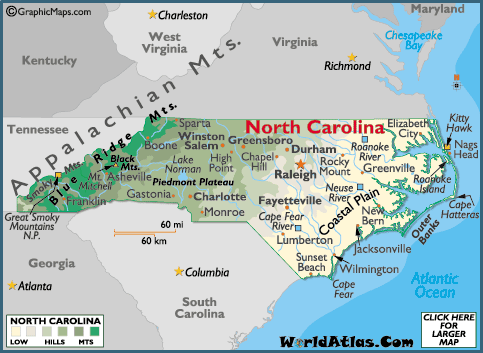 a place based on a larger geographic view or location near landmarks (city and state)
Absolute Location
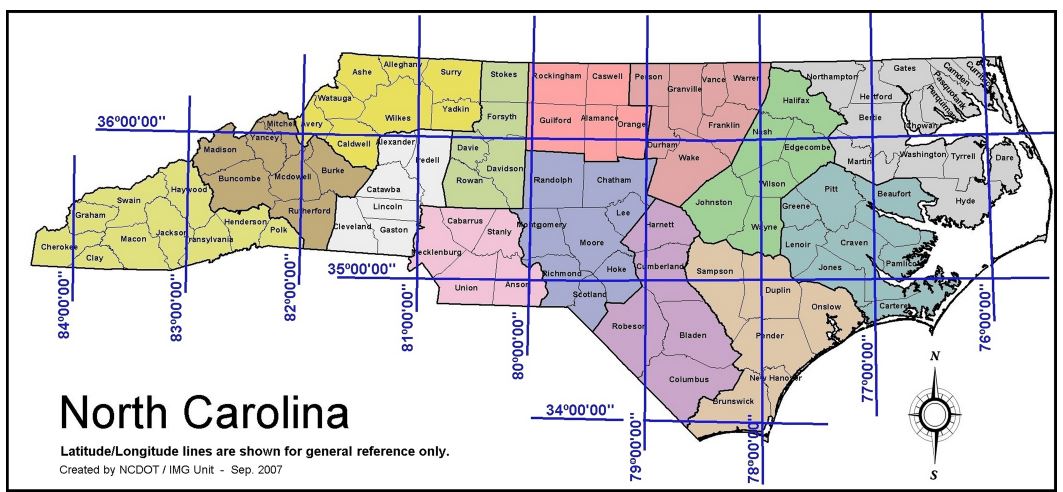 a place on the Earth's surface based on specific geographic coordinates (latitude and longitude)
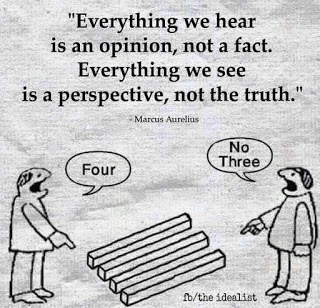 Perspective
Point of view
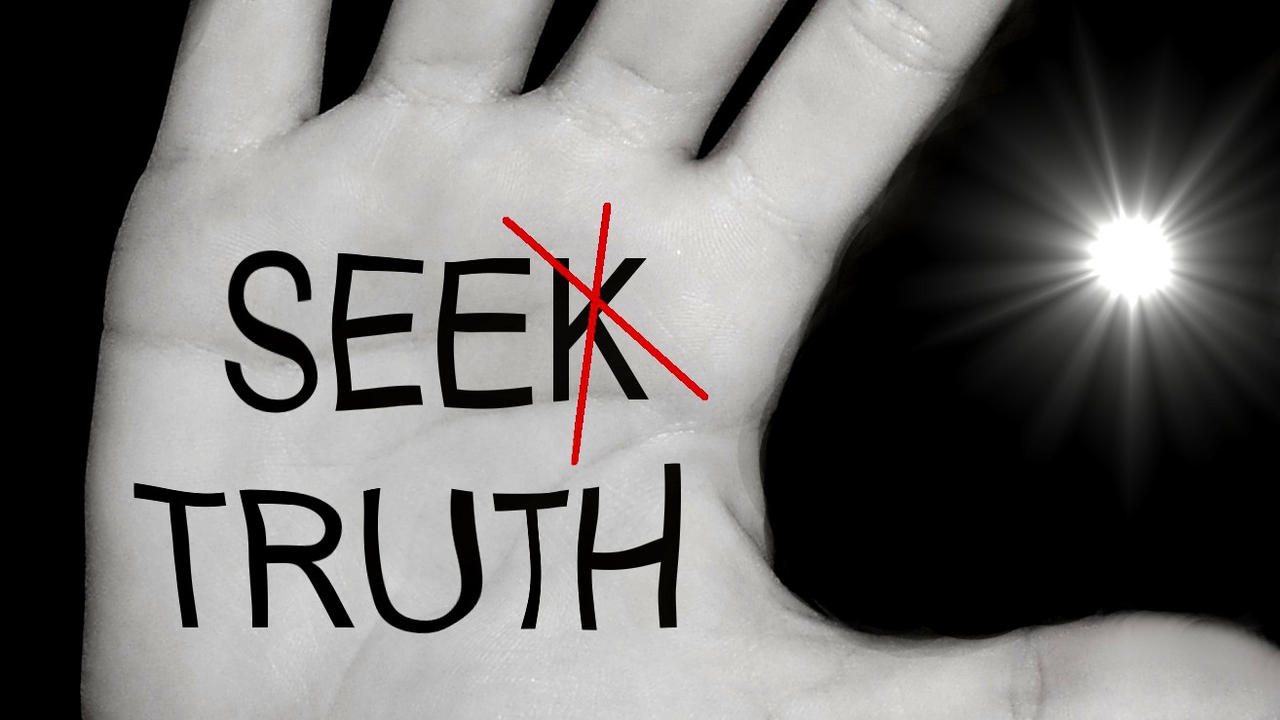 Validity
measures the truth and fairness of a given story or article
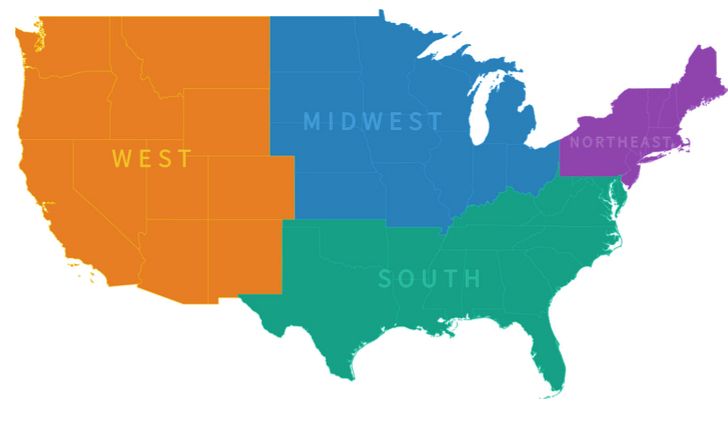 Region
area on Earth defined by cultural or physical identity
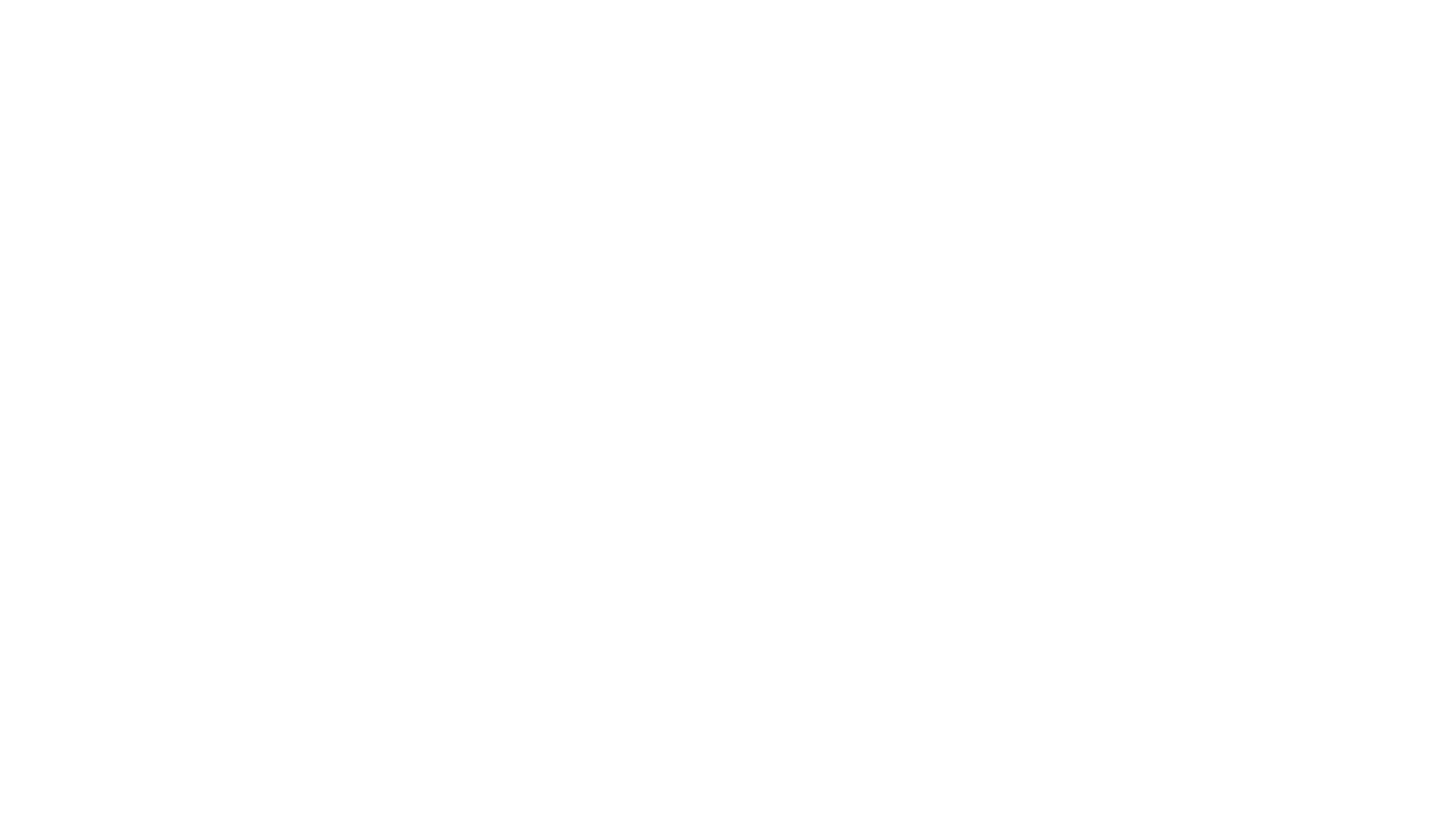 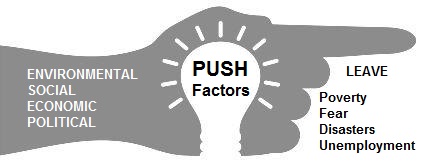 a factor that makes people leave
Push Factors
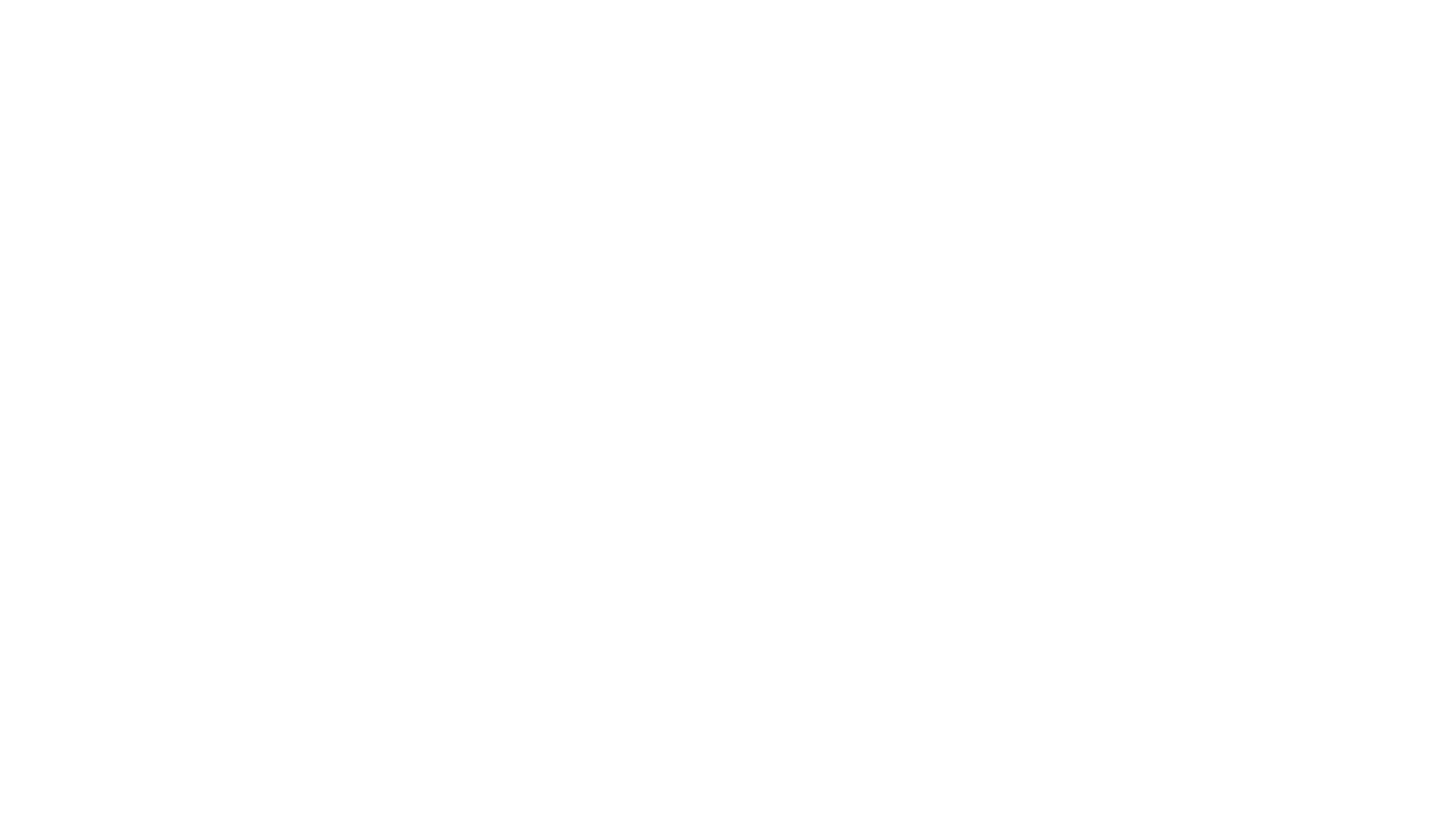 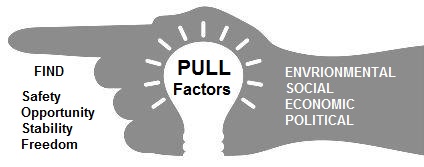 A factor that draws or attracts people to move to another location
Pull Factors
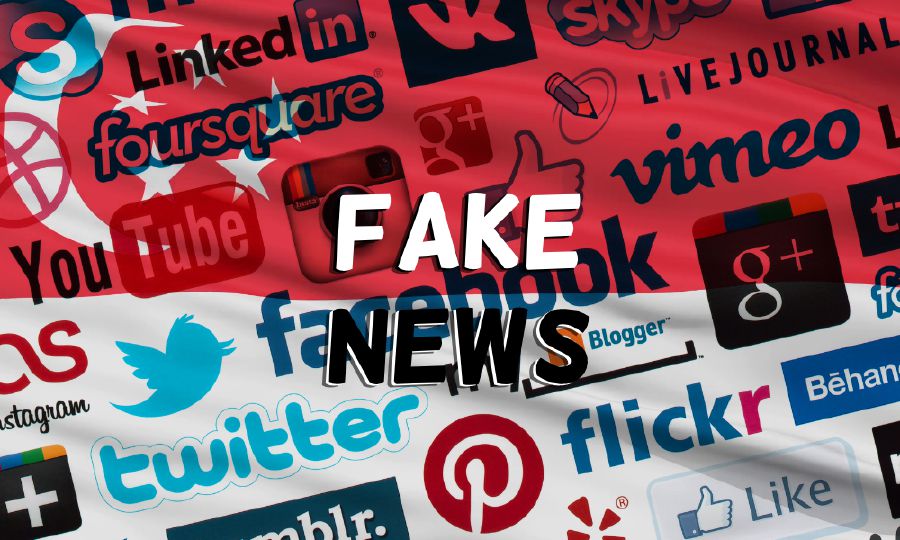 Fake News
content, articles, videos that present made up or false information
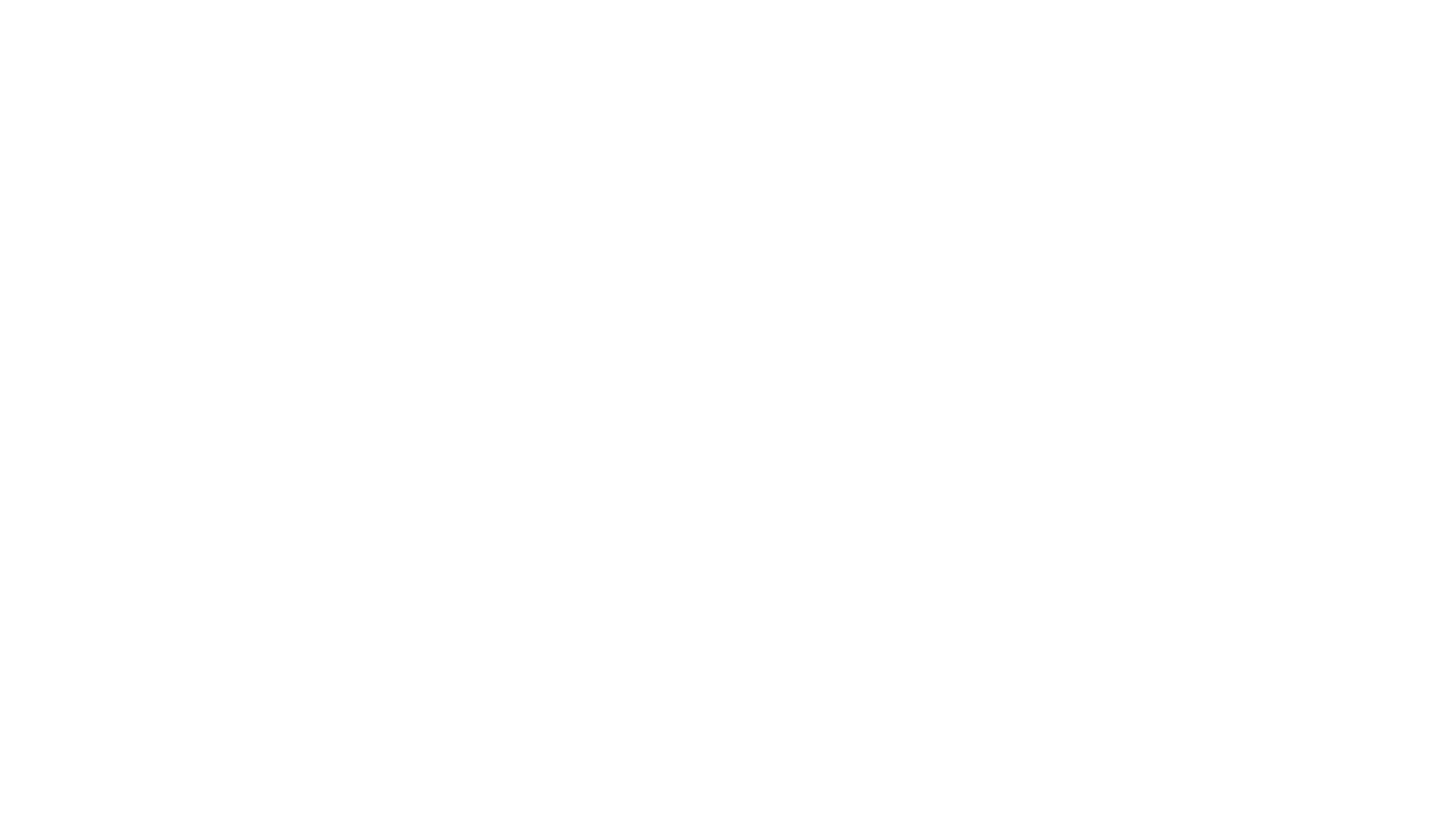 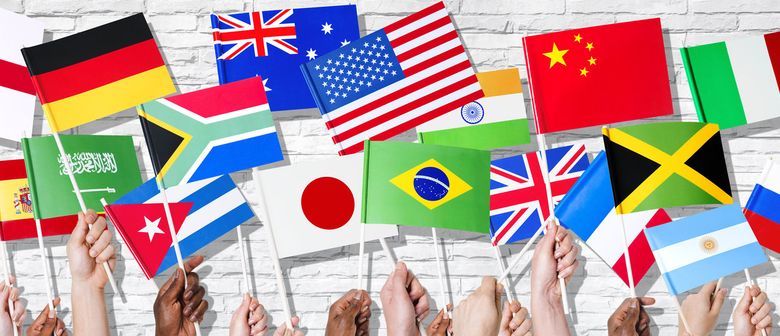 Culture
Beliefs, customs, and traditions of a specific group of people (ex. religion, language, food, fashion...)